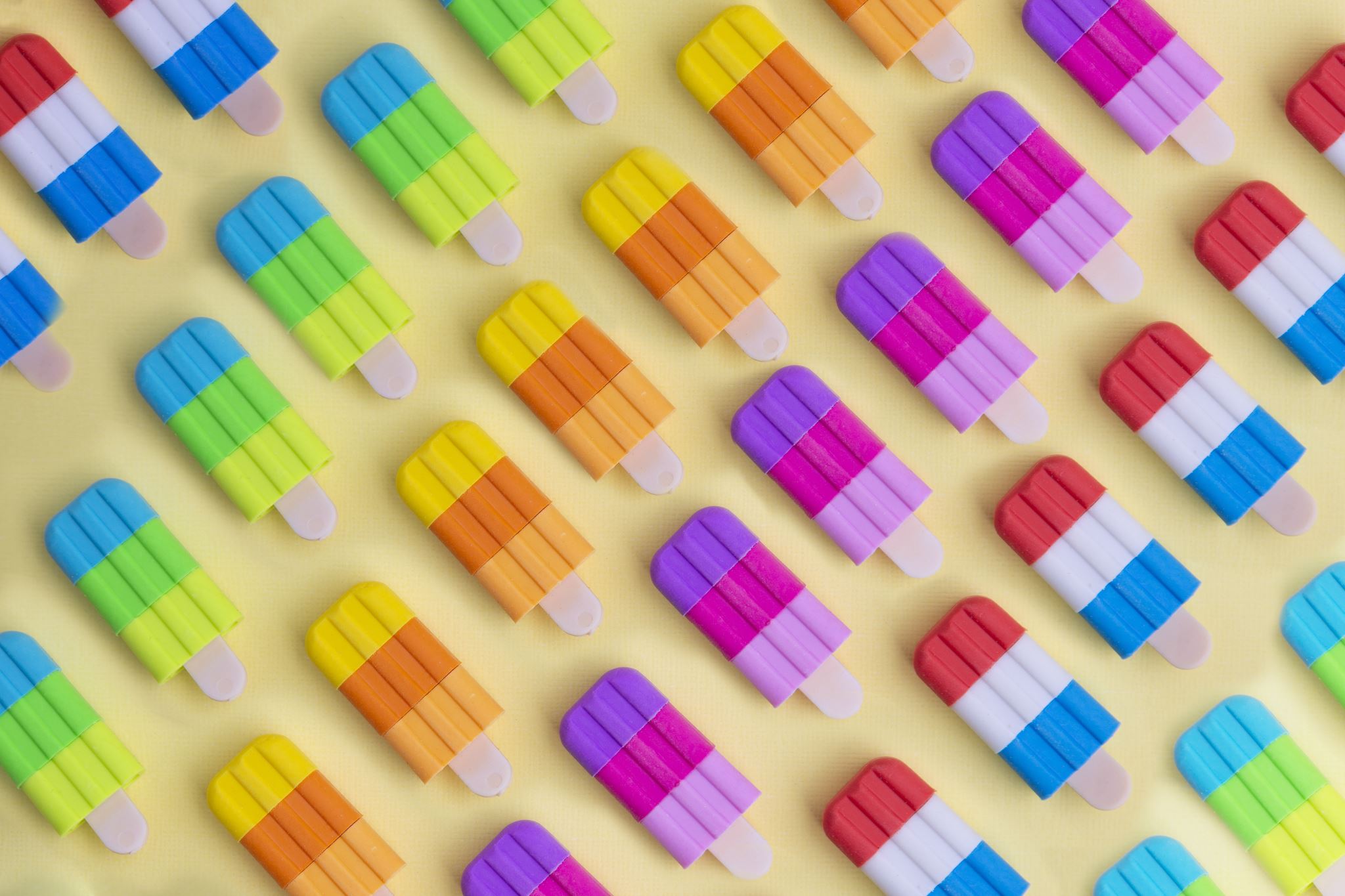 Vrijetijd Les 7
Sociale context & Community
Leerdoel
Begrijpen wat de sociale context is en hoe deze bij het thema de community verbonden past,
Begrippen behandelen in deze les: ROI en sociale context
Weet je nog?
De sociale context
Belevenissen vinden meestal plaats in een groep en ook bezoekers die alleen zijn, komen in contact met andere bezoekers en het personeel. De beoordeling van de kwaliteit van een vrijetijdsbesteding wordt vaak op de eerste plaats bepaald door dit gegeven. Vraag iemand die tijdens zijn vakantie een georganiseerde reis heeft gemaakt naar zijn ervaringen en er bestaat een goede kans dat hij vertelt: “De groep was vreselijk”. Ouders met kinderen hebben geheel andere behoeften bij een bezoek aan een festival dan een groep jongeren die hier samen naartoe gaat. De drukte bij een evenement is van grote invloed op de beleving: slecht bezochte feesten zijn niet gezellig, te drukke evenementen, met de bijbehorende overlast zoals files, parkeerproblemen en wachtrijen worden ook zelden gewaardeerd. De sociale context doordenken, maakt het mogelijk een onderscheid te maken tussen verschillende groepen bezoekers, bijvoorbeeld tussen volwassenen in familiegroepen en die in vriendengroepen, en leidt tot productverbeteringen, bijvoorbeeld animatie in de wachtrij van een attractiepark.
Sociale context en gebruik van een community
In dit IBS zijn jullie bezig met een community. Bij het organiseren van een festival kan je gebruik maken van een bestaande community en een nieuwe community oprichten. Een community bij jouw evenement biedt jou veel voordelen qua moeite en qua kosten: 
Minder geld nodig om doelgroep te zoeken en bereiken 
Kaartverkoop verloopt sneller 
Minder geld kwijt aan bekendheid 
Een groep mensen met een dezelfde passie leidt sneller tot een positieve sfeer 
De community biedt jou gratis ideeën voor jouw evenement 
Etc.
Kijk naar: 
https://www.eventplanner.nl/nieuws/8547_je-eventcommunity-opbouwen-in-5-praktische-stappen.html 
 
Daarin vind je 5 stappen om een community op te bouwen.
Een universele waarheid: je kunt een evenement plannen en runnen zonder een zier te geven om het opbouwen van een community. Maar als je evenementen gebruikt als een marketingtool en je erkent de noodzaak van het opbouwen van een 'tribe' rond jouw merk, diensten of producten niet, dan kun je een positieve ROI wel op je buik schrijven.
ROI return on investment
ROI staat voor rendement van je evenement, uitgedrukt in een percentage van de totale kosten van je evenement. 
Wiskundig: ROI = (gecreëerde waarde – gemaakte kosten) / (gemaakte kosten / 100)
Niveau 4: Impact: uiteindelijke waardecreatie: wat was je doel?
Niveau 3: gewenste gedrag dat nodig is om de impact te verkrijgen,
Niveau 2: leerdoelen: wat moet je je deelnemers meegeven om gedragsverandering te realiseren?
Niveau 1: info of kennis maar kan ook aanleren van vaardigheden,
Niveau 0: Doelgroep: wat is je relevante doelgroep om juist je ROI te verhogen?
“Waarde wordt gecreëerd als je een gedragswijziging bij je deelnemers kunt realiseren’
Link
www.eventplanner.eu/boek/tv-roi
Casus
Als evenementenorganisatie word je gevraagd om voor een Italiaans automerk (neem Alfa Romeo) een evenement op te zetten. De doelstelling van dit evenement is het vergroten van het marktaandeel van dit merk van 2% naar 5% op de Nederlandse markt binnen.  
Kijk naar het merk, de uitstraling, de doelgroep (waar bestaat hij nu uit? Heb je ideeën voor een andere doelgroep?)  en doe kort onderzoek online, kijk naar filmpjes etc.
Opdracht
Jij als evenementenorganisatie mag 2 minuten komen presenteren om een evenement (of meerdere evenementen) op te richten om deze doelstelling te behalen. Laat in minimaal 3 en maximaal 5 sheets zien: 
Dat je het merk en doelstelling begrijpt,
Kom met een idee om een community op te richten (en laat zien hoe), 
Kom met een concept voor een evenement voor deze community, 

Aan het eind van de les wordt de beste presentatie gekozen. Iedereen mag meestemmen (door cijfers te geven). 
 Dat gaat nu niet: dus we maken een date in teams!